E-business Strategy
Strategy
the direction and scope of an organization over the long-term: which achieves advantage for the organization through its configuration of resources within a changing environment to meet the needs of markets and to fulfil stakeholder expectations
E-business strategies share much in common with corporate, business and marketing strategies
E-business strategy Definition of the approach by which applications of internal and external electronic communications can support and influence corporate strategy
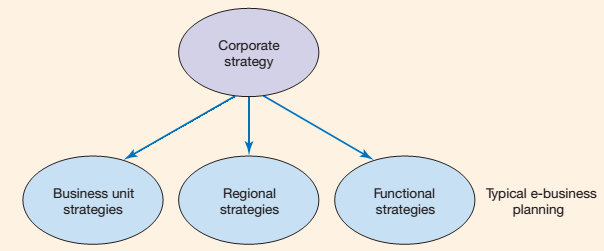 corporate strategy which is concerned with the overall purpose and scope of the organization, 
business unit strategy which defines how to compete successfully in a particular market
operational strategies which are concerned with achieving corporate and business unit strategies
functional strategies that describe how the corporate and business unit strategies will be operationalized in different functional areas or business processes
Functional or process strategies refer to marketing, supply chain management, human resources, finance and information systems strategies.
e-business strategy should support corporate strategy objectives and it should also support functional marketing and supply chain management strategies
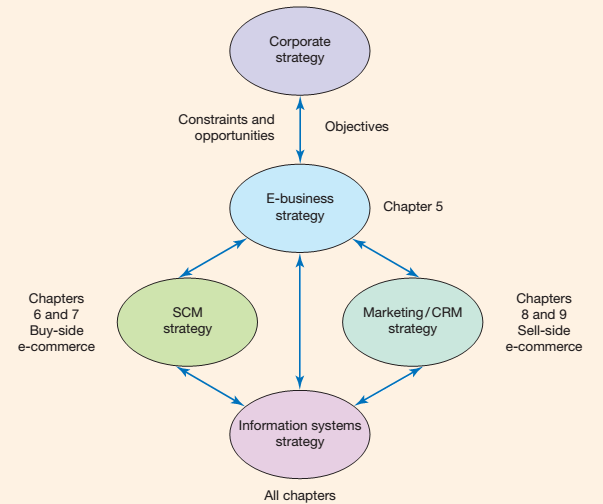 Relationship between e-business strategy and other strategies
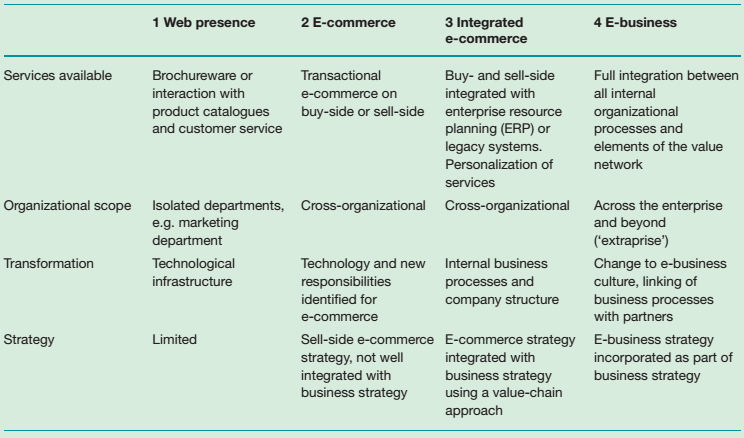 A stage model for e-business development
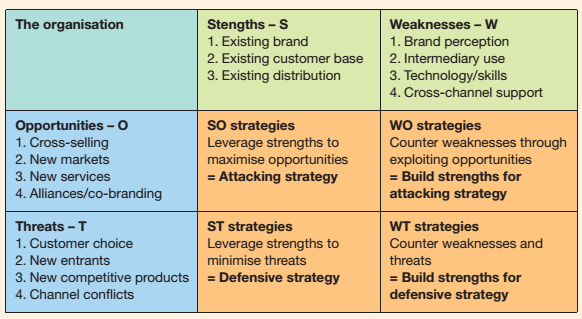 SWOT analysis
Capability maturity model of the adoption of e-business
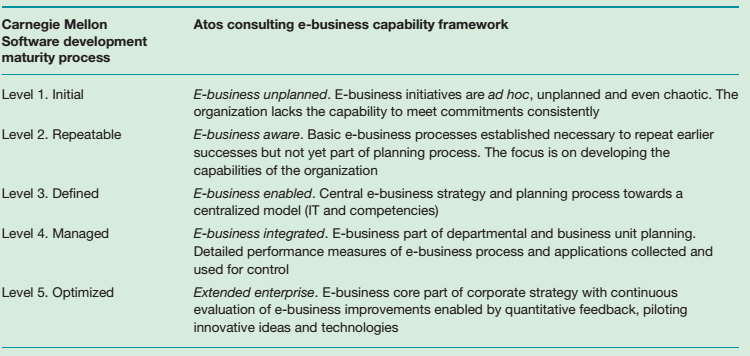 Competitive threats acting on the e-business
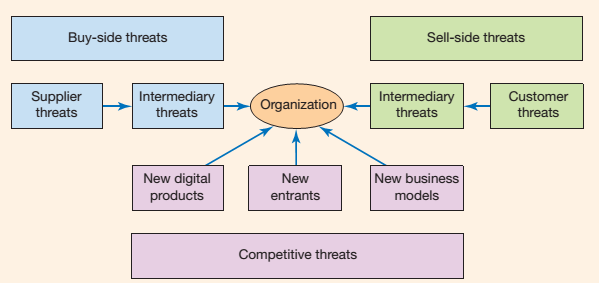 Elements of strategic situation analysis for the e-business
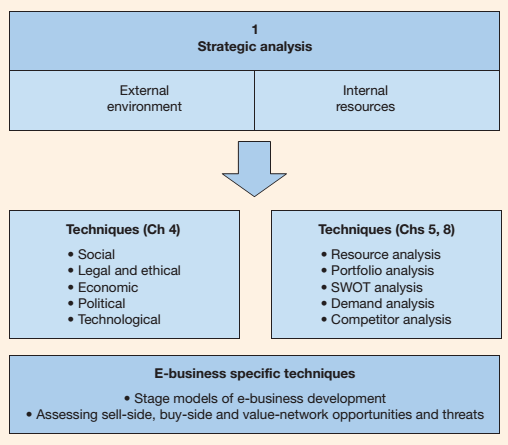 Elements of strategic objective setting for the e-business
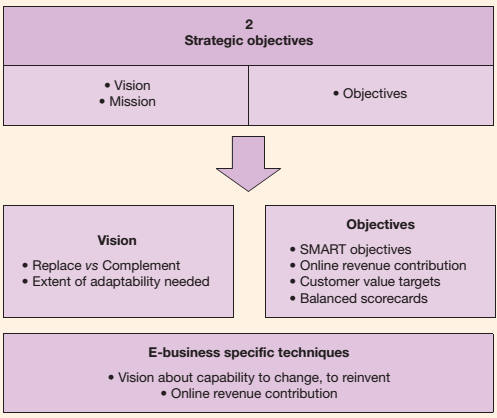 Elements of strategy definition for the e-business
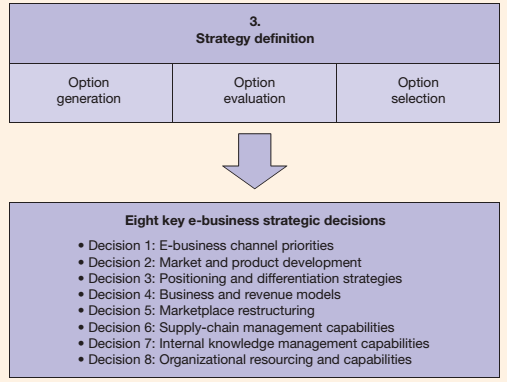 Elements of strategy implementation for the e-business
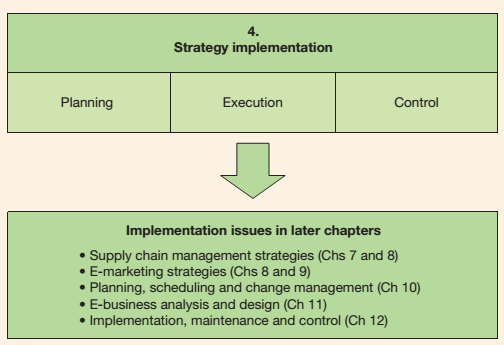 Assignment
Buat rangkuman mengenai SWOT analysis dan Balanced scorecard
Berikan contoh masing masing
Maksimal 3 halaman, diketik dan di print
Penilaian tugas: kemandirian dan kesiapan menerima materi